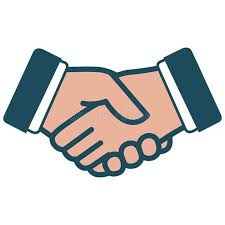 Тема: Ознакомление с проблематикой, положенной в основу проектных заданий
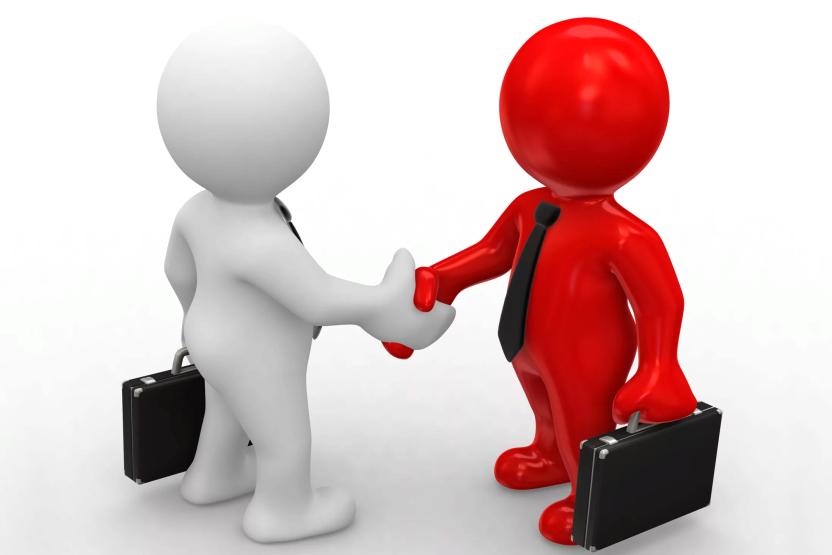 Чепрасова О.А - старший мастер КГБПОУ «Яровской политехнический техникум»
Участники проекта:
Прикладная информатика
 (по отраслям);

Сварочное производство;

Гостиничное дело;

Технология продукции общественного 
питания.
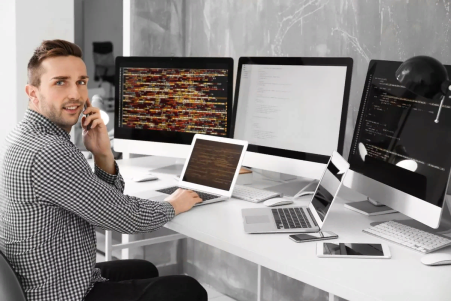 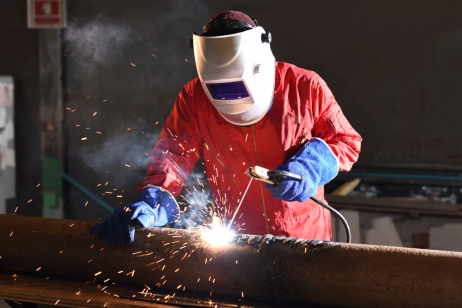 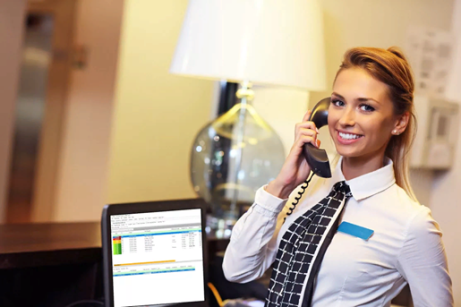 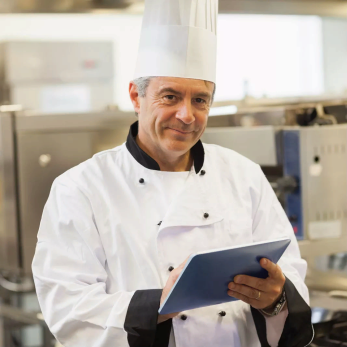 Этапы совместной реализации проекта:
Анализ деятельности предприятий, предоставляющих места для прохождения практики;
Оценка возможности практического применения выполненных кейсовых заданий в рамках деятельности организаций работодателей; 
Согласование тем кейсов с работодателями;
Выполнение кейсовых заданий;
Оценка (рецензирование) выполненных кейсов работодателями.
Техник-программист
Сварочное производство
Гостиничное дело
Технолог продукции общественного питания
Гостиничное дело
Практическое задание
Переложите представленный опыт на свою образовательную организацию, предложите  возможные задания – кейсы для выполнения курсовых проектов обучающихся, определите возможных кадровых партнеров, проанализируйте проблемы, с которыми  вы можете столкнуться в ходе работы  над проектом
Спасибо за внимание!
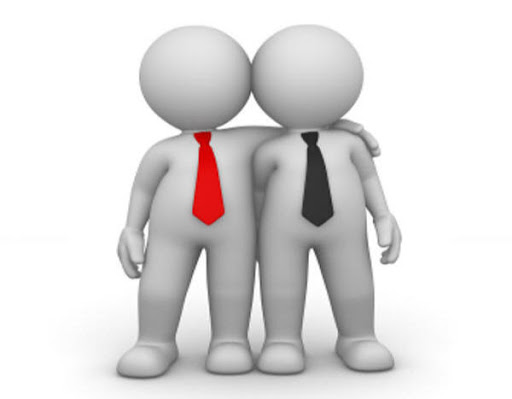 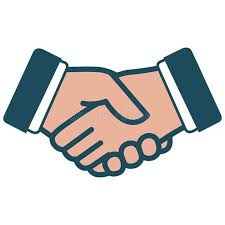 Тема: Ознакомление с проблематикой, положенной в основу проектных заданий
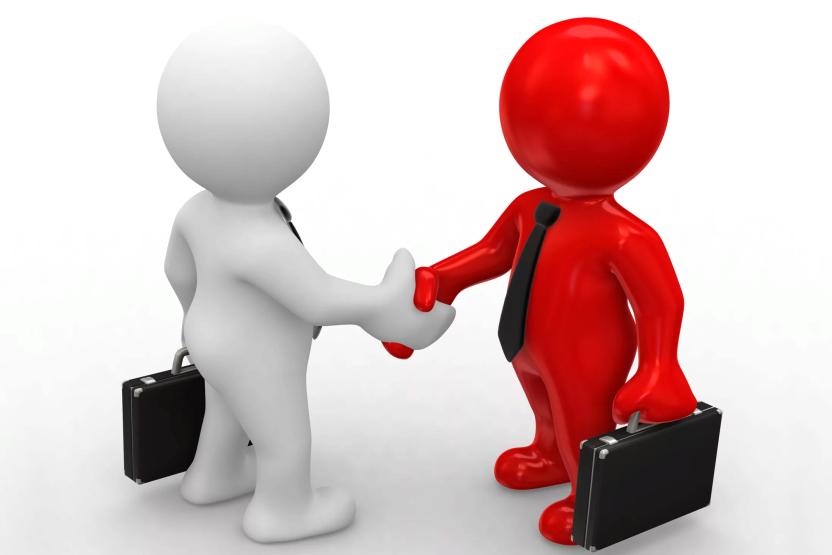 Чепрасова О.А - старший мастер КГБПОУ «Яровской политехнический техникум»